Diego Rivera (1886-1957) Frida Kahlo (1907-1954)
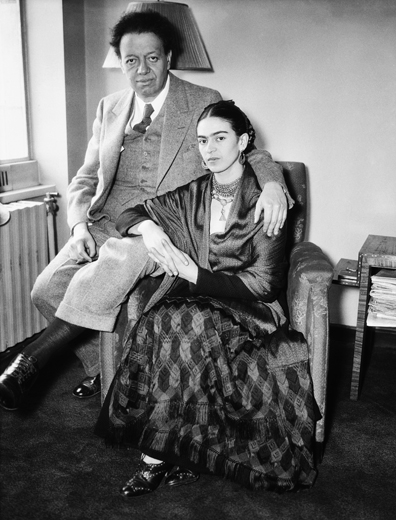 Algunas obras de Frida Kahlo:
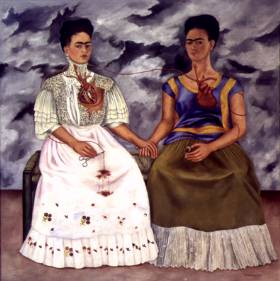 Las dos Fridas
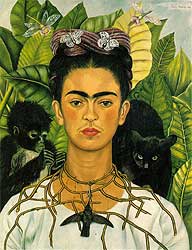 Autorretratro con collar de espinas
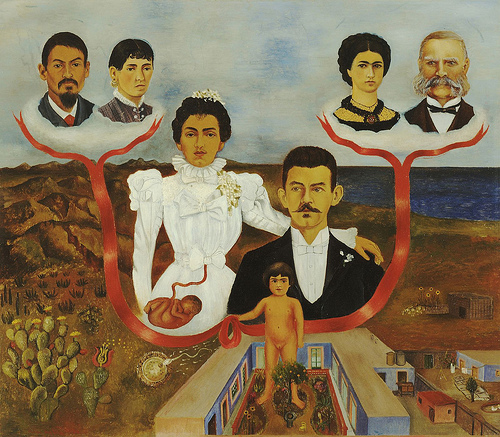 Mis abuelos, mis padres y yo
Diego en mi pensamiento
Algunas obras de Diego Rivera:
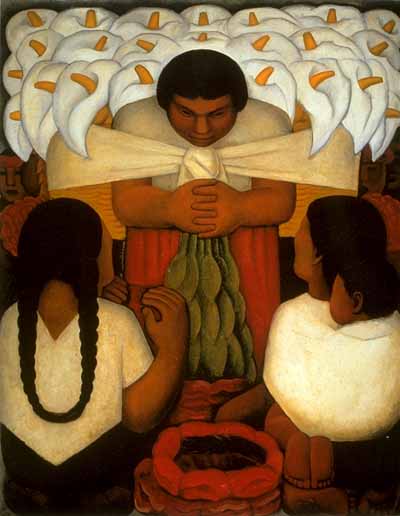 Día de las Flores
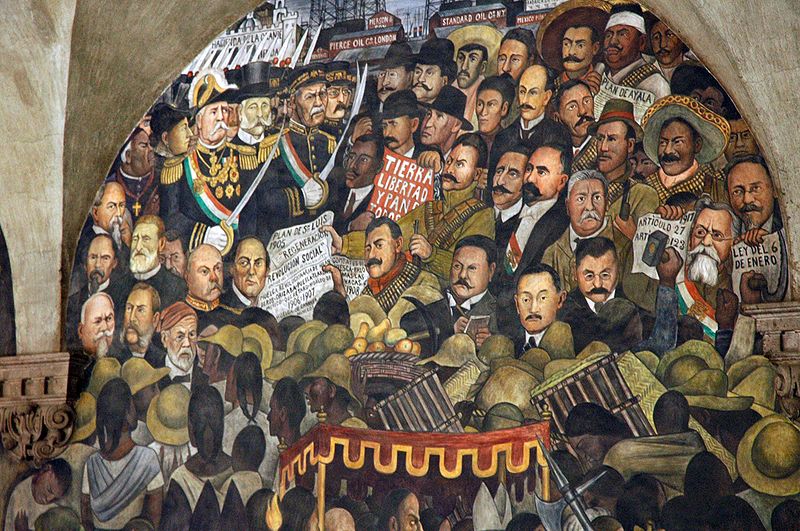 Palacio Nacional. La Historia de México.
Periodo de la Revolución Mexicana
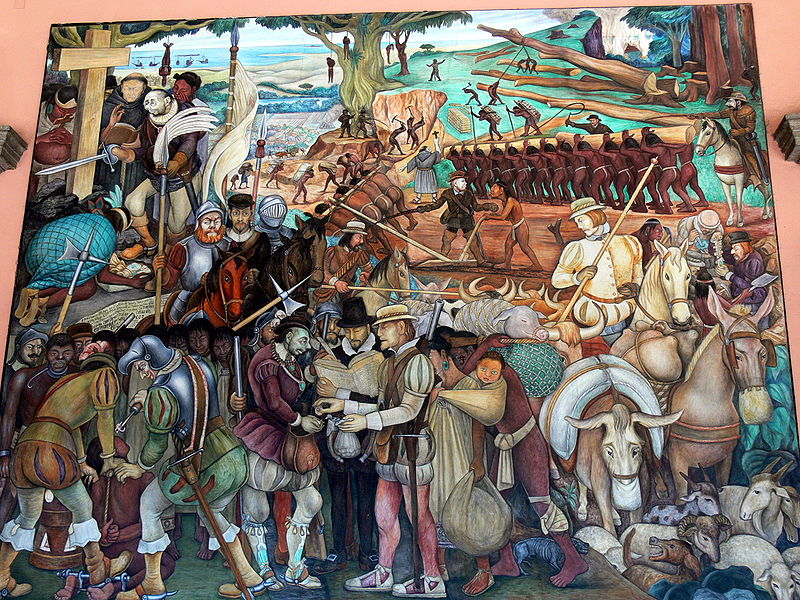 Palacio Nacional. La Historia de México.
Explotación de México por los conquistadores españoles
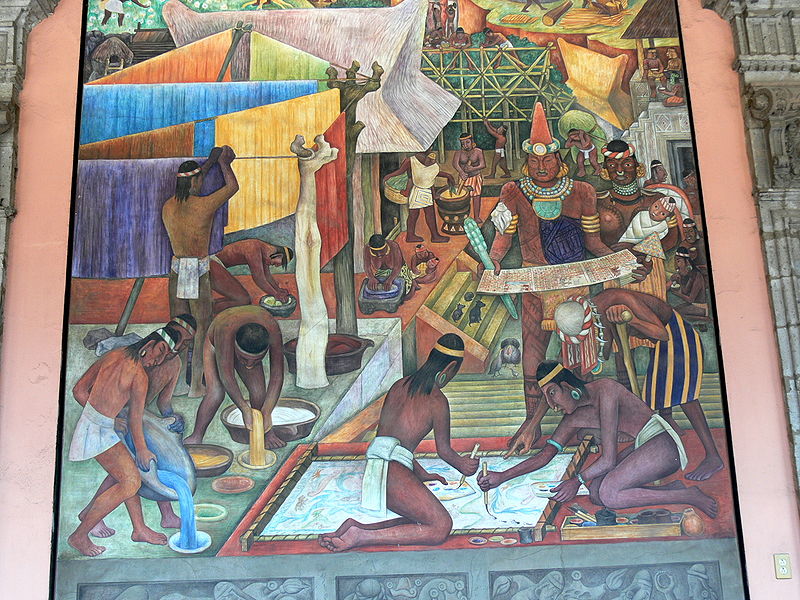 Palacio Nacional. La Historia de México.
La vida de los Aztecas, tiñiendo telas
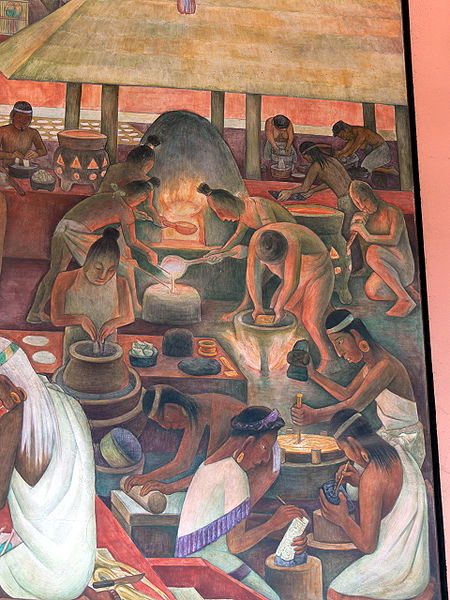 Palacio Nacional. La Historia de México.
La vida de los Aztecas, la producción de oro
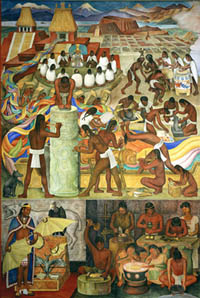 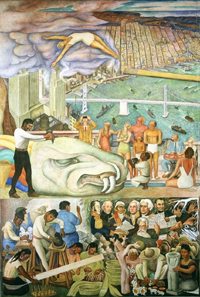 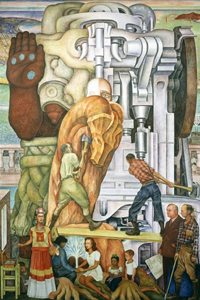 MURAL UNIDAD PANAMERICANA
CITY COLLEGE, SAN FRANCISCO
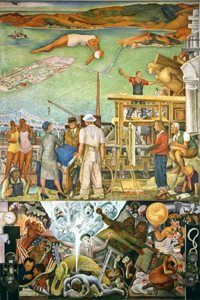 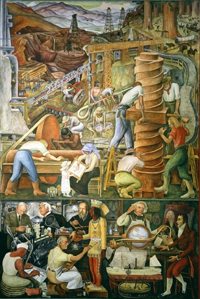 MURAL UNIDAD PANAMERICANA
CITY COLLEGE, SAN FRANCISCO